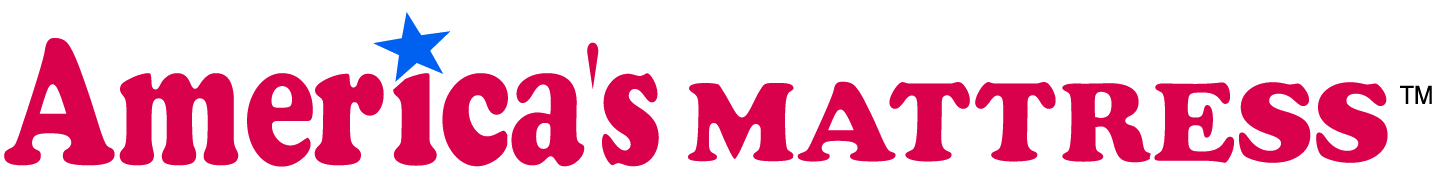 &&
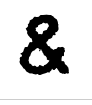 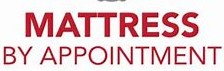 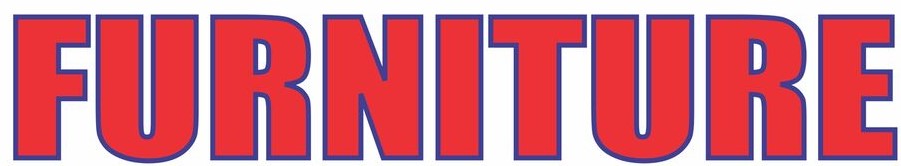 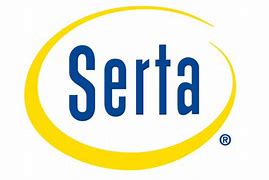 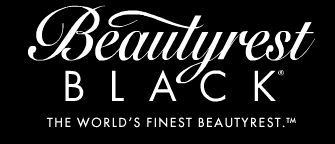 921 Main St Liberty Texas 77575    Walter or Randa    936-334-1469